MBUG 2013
Session Title: 
An Overview of EPAF and How It Works

Presented By: 
Mrs. Angela Q. Grandberry, Benefits Specialist

Institution: 
Alcorn State University 

September 17, 2013
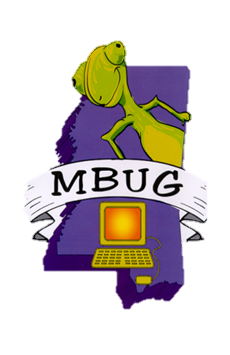 Session Rules of Etiquette
Please turn off your cell phone

If you must leave the session early, please do so discreetly

Please avoid side conversation during the session
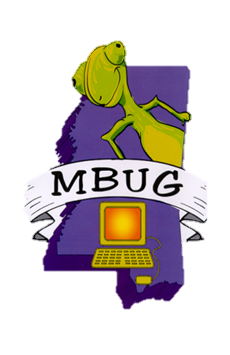 General Overview of an EPAF
What is an EPAF (Electronic Personnel Action Form)?
What is the purpose of an EPAF?
Where to find an EPAF?
Who creates an EPAF?
How to save, correct, & submit an EPAF?
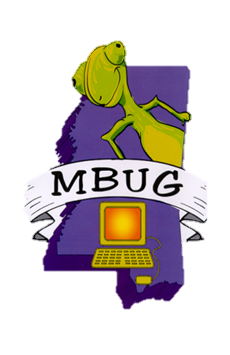 What is an EPAF?
Electronic Personnel Action Form

An online form, originated by a department to submit employment data changes.

EPAFs replace paper forms in processes such as hiring a new employee, updating job labor distribution, changing an employee’s title, adjusting an employees salary, and more.

Each EPAF has pre-assigned approval levels, 	which represent electronic signatures      	approving transaction.
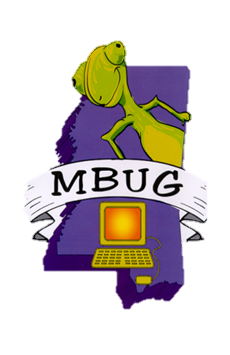 The Purpose of an EPAF
Electronic Personnel Action Form went live at Alcorn State University on January 1, 2013.

It was designed to accommodate an efficient approval signature processing for Human Resource Payroll operations.

The Electronic Personnel Action Form function of Banner Online Services allow for paperless processing of personnel actions.
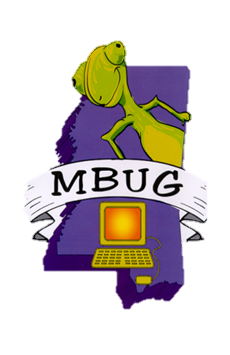 An EPAF is an electronic venue to process employment actions that would apply information to the NBAJOBS, PPAIDEN and/or PEAEMPL forms. 

EPAF’s are simple, concise, and allow many values or data elements to default into the form without manual data entry.  

The EPAF enables users to process personnel actions rapidly, through an electronic approval queue, and provides an audit trail of all approval/disapproval history.
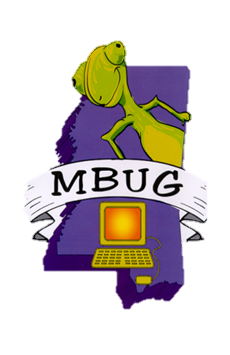 Functions of an EPAF
Enter and submit electronic transactions

Select your approval action

Track the transaction through the process

Add comments to a transaction
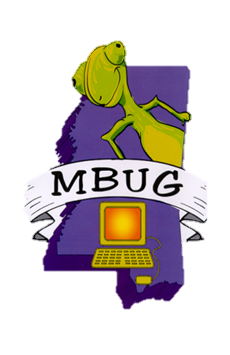 Advantages of an EPAF
Provides a web-based front-end for processing personnel transactions 

More user-friendly environment

Transactions are processed in a timely manner

Email notifications assist with communication
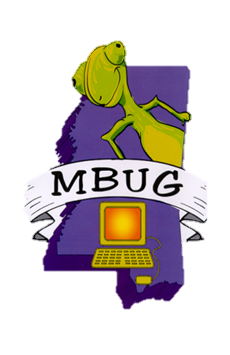 EPAF User Types
There are three different types of EPAF users:

Originators – users who begin an EPAF action

Approvers – users who must approve an EPAF action

Proxies – users who are designated by an Approver with specific authority to approve actions on the Approver’s behalf.
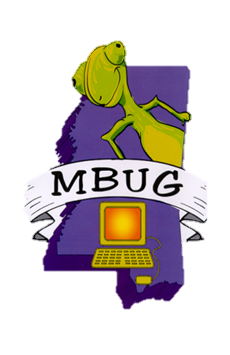 Types of EPAF
Alcorn State University currently have 30 EPAF actions
Some of them include the following: 
New Hire 
Rehire
Creating a 9 month Assignment
(Start dates of 1st or 15th ONLY)
Promotion
Title Change Only
Salary Adjustment
Separation from University Employment
Transfer
Temp Hire
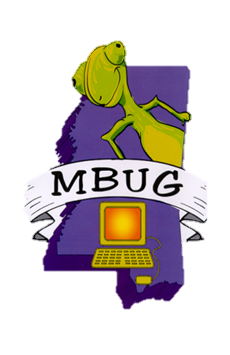 Demonstration & Questions
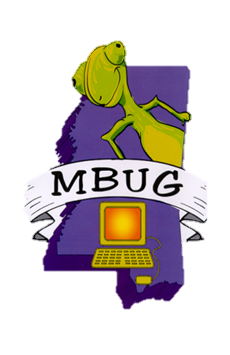 Contact Information:Mrs. Angela Q. GrandberryBenefits SpecialistAlcorn State University Email: aqgrandberry@alcorn.eduPhone: 601-877-6184Fax: 601-877-6389
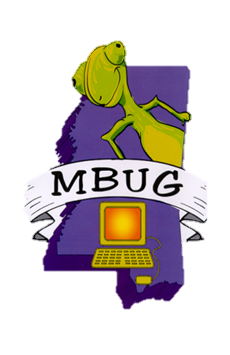 Thank You!
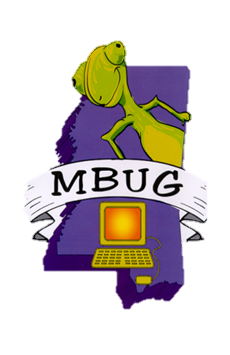